第二章
企業與其利害關係人社群的倫理
陳擎文老師
倫理、道德與法律
倫理、道德，與法律
相同點：都是行為規範
不同點： 法律有強制性，倫理，道德並無強制性
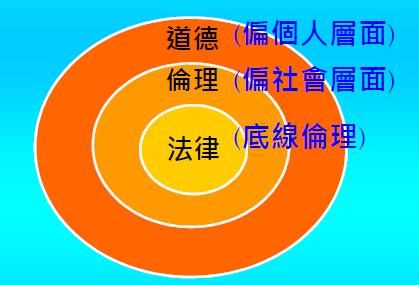 倫理原則
不傷害原則：趨善避惡，最根本的原則。
 效益原則：主張大多數人的幸福與快樂。
 誠實原則：過程中的那一個部分，都可以也
應該能夠被他人所檢證。
 公平正義原則：視所有的人為普遍平等；每
個人皆擁有相同機會的個體；對事則是相同
的狀況，應該有相同的處置。
 誠信原則：答應的事想辦法做到，言行一致。
企業倫理的範圍
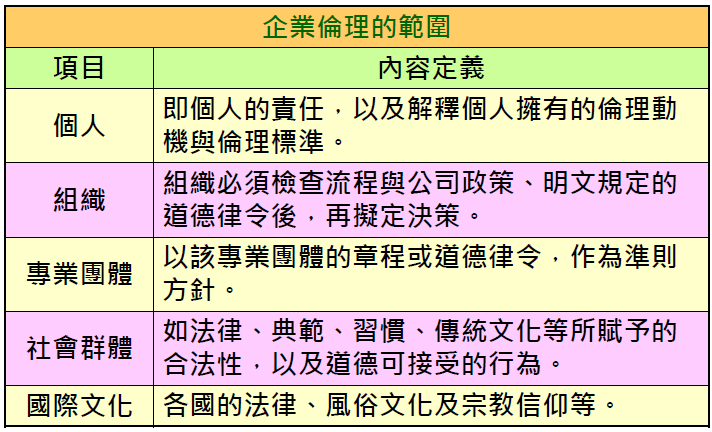 
企業倫理學說
(1).利害關係者學說：企業不應只關心股東利益，也應關心其他利害關係者的利益。
其他利害關係者，包括顧客、員工、上下游伙伴、所在社區、所在社會與環境。
該學說強調企業社會責任。
(2). 股東擁有者學說：企業唯一的社會責任，就是經營企業為股東賺取最大利潤。
此為引用Friedman的一段話，但其實是曲解誤用。
該學說只關心股東利益。
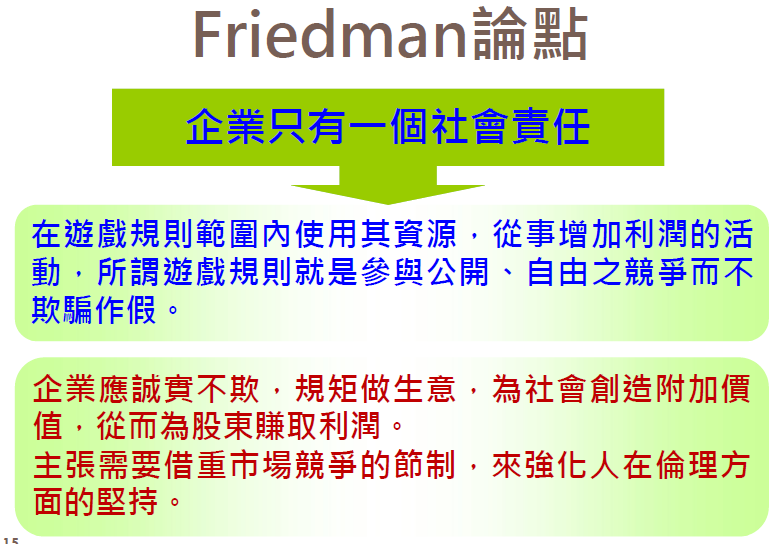 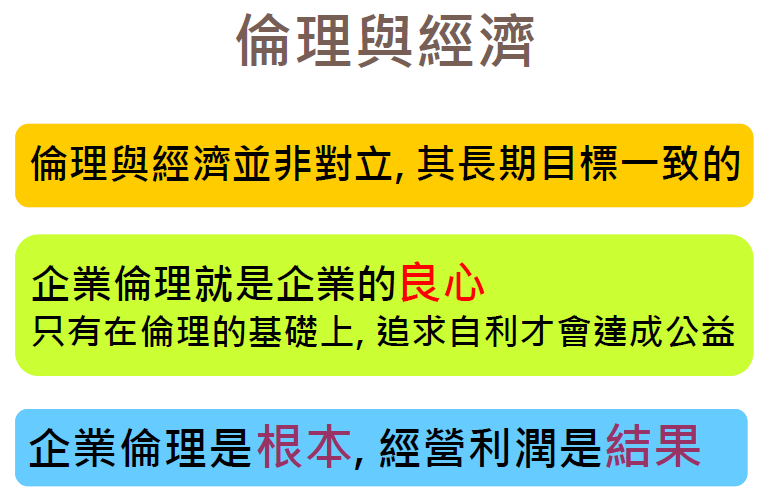 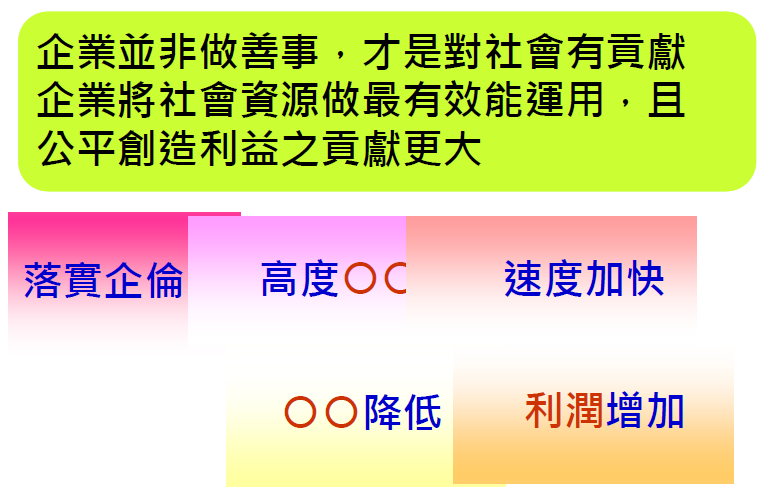 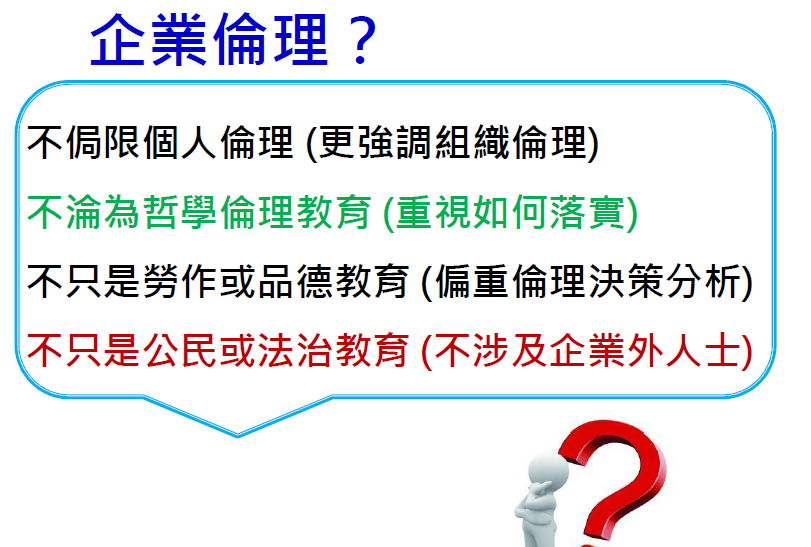 企業倫理學說
(1).利害關係者學說：企業不應只關心股東利益，也應關心其他利害關係者的利益。
其他利害關係者，包括顧客、員工、上下游伙伴、所在社區、所在社會與環境。
該學說強調企業社會責任。
(2). 股東擁有者學說：企業唯一的社會責任，就是經營企業為股東賺取最大利潤。
此為引用Friedman的一段話，但其實是曲解誤用。
該學說只關心股東利益。
企業倫理(Enterprise Ethics)
企業倫理(Enterprise Ethics)
是指企業在生產經營過程中與
員工、供應商、消費者、投資者、社會、環境
等一系列利益相關者之間，保持一種和諧互動的共生關係，所遵循的道德規範和倫理責任價值觀，
包括生產倫理文化、營銷倫理文化、競爭倫理文化、管理倫理文化。
企業與其利害關係人社群的倫理
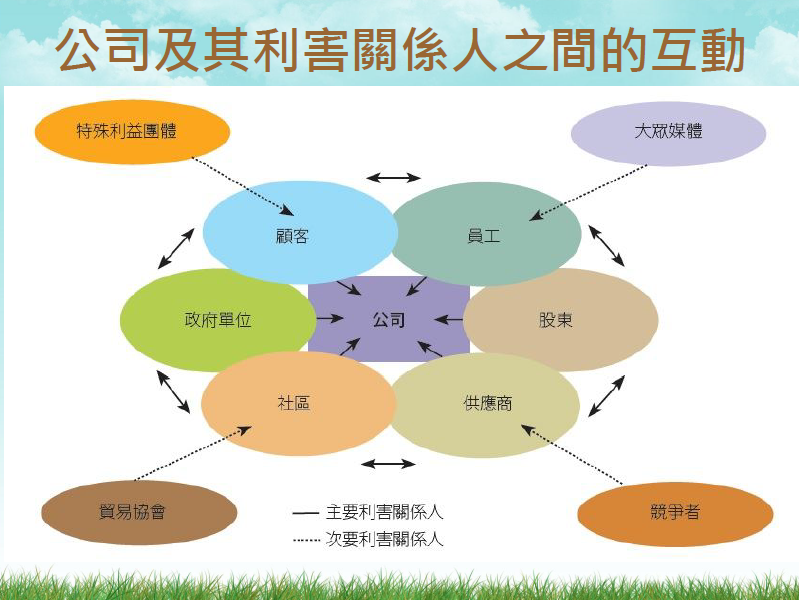 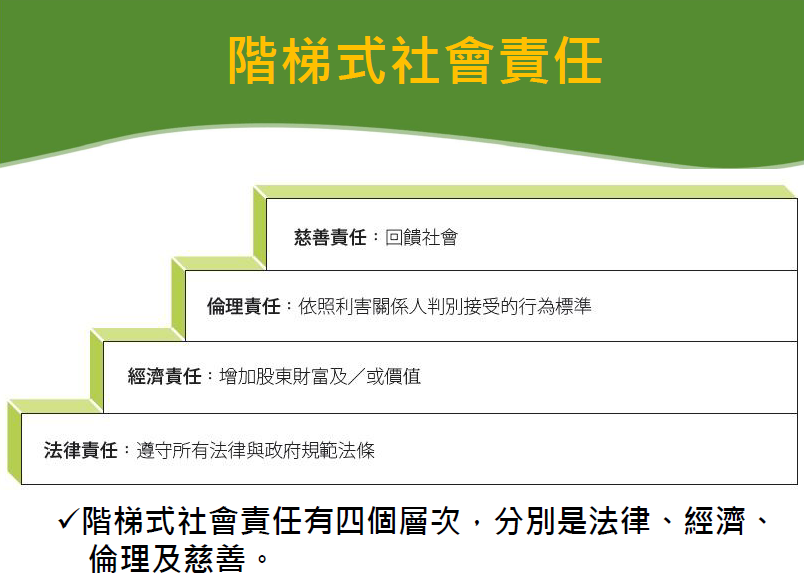 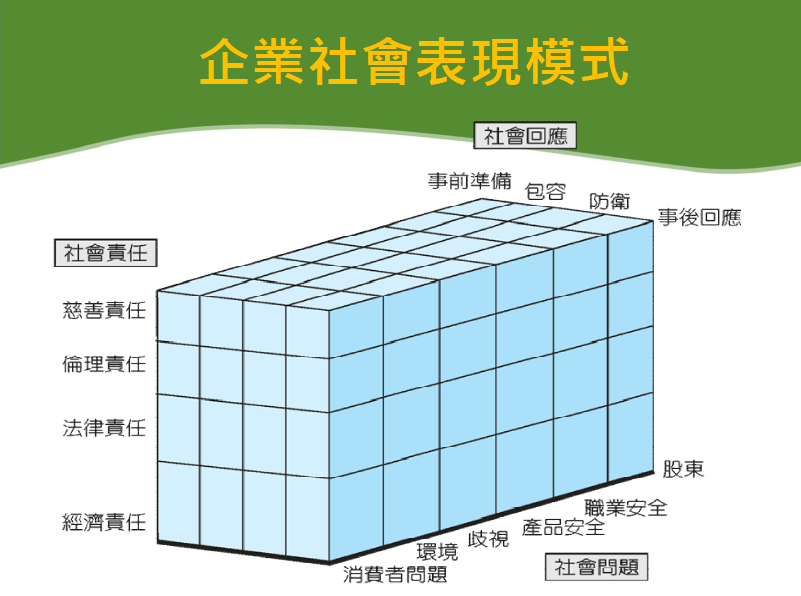 本學期的上課綱要
Chp1-企業倫理簡介& 教學大綱
chp2-企業與其利害關係人社群的倫理
chp3-企業對消費者的倫理義務
chp4-企業對員工的倫理義務
chp5-企業對股東的倫理義務
chp6-企業對環境的倫理義務
chp7-企業對社區，競爭者的倫理義務
chp8-企業對社會責任最新的發展
chp9-成功的企業倫理範例
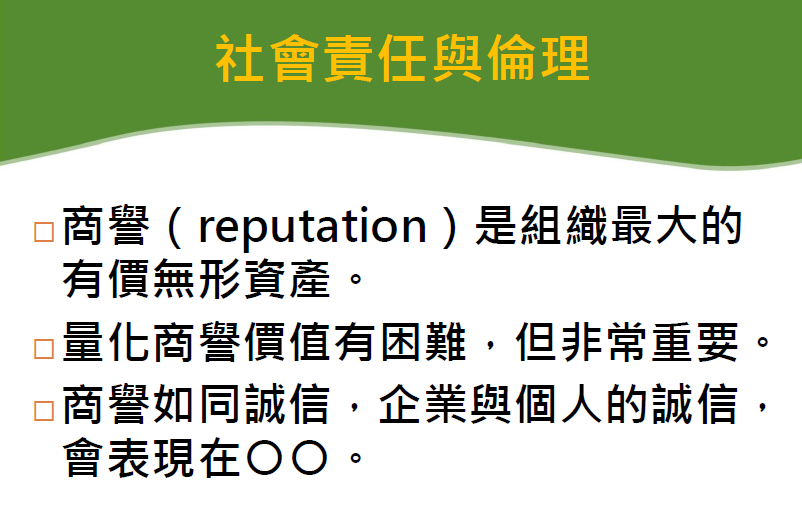 企業社會責任CSR
企業社會責任
Corporate Social Responsibility，簡稱CSR
CSR已是當今企業經營的必修課，
企業愈重視社會責任，愈有助於提升消費者對其公司或品牌的好感，也能提升品牌價值。